Ιστορία και Πολιτισμός της Νεώτερης Ευρώπης1492-1789
Άννα Καρακατσούλη
Μάθημα 1.2ο
1
ΟΙΚΟΝΟΜΙΑ16ος αιώνας
Αιώνας ποσοτικών αλλαγών και γενικής άνθησης
Παγκόσμια επέκταση ευρωπαϊκής κυριαρχίας
Ανάπτυξη υπερπόντιου εμπορίου
Αύξηση διαθέσιμων πολύτιμων μετάλλων
Ανάδυση καπιταλισμού
Αλλαγές στην οργάνωση της παραγωγής και στη διαχείριση των κεφαλαίων
Αύξηση στον όγκο των αγαθών που παράγονταν, αγοράζονταν και πωλούνταν
2
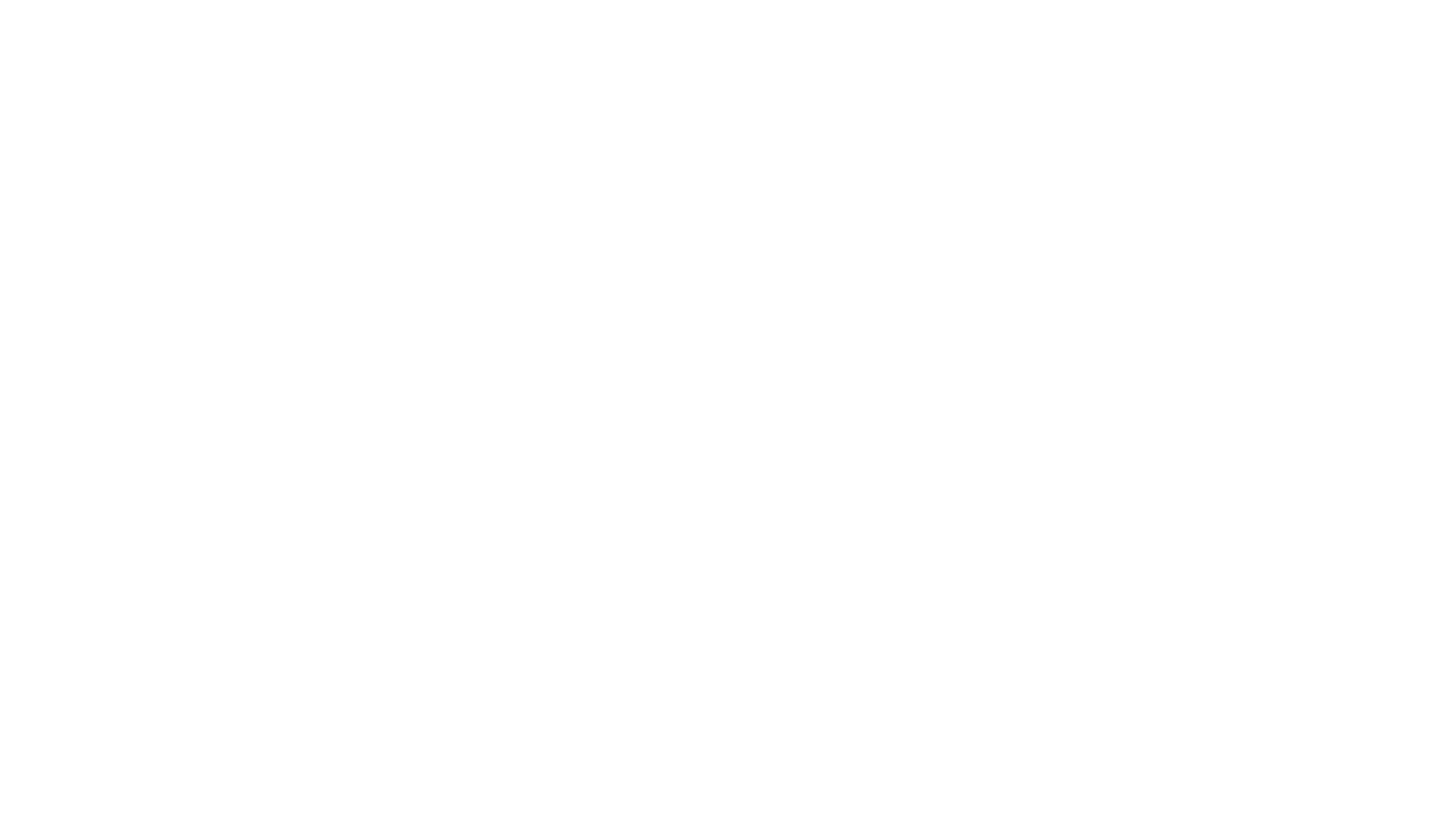 Σταθερότητα παραδοσιακών δομών σε γεωργία και κτηνοτροφία
Ανάπτυξη βιομηχανικής κλίμακας παραγωγής (τυπογραφία, μεταλλουργία, ναυπήγηση πλοίων)
Διευκόλυνση εμπορίου χάρη στη βελτίωση των θαλάσσιων και χερσαίων μεταφορών
Νέες χρηματοπιστωτικές υπηρεσίες
Η οικονομία της Ευρώπης τον 16ο αι.
3
Παραδοσιακές οικονομικές δομές
Δυσχερείς χερσαίες μεταφορές → απομόνωση ενδοχώρας και οικονομική περιχαράκωση
Πρόοδος ναυσιπλοΐας → δυναμισμός λιμανιών και παραποτάμιων πόλεων
1450-1550: ανάκαμψη & ομαλή ανάπτυξη
1550-1650: αύξηση πληθυσμού, μεγάλη άνοδος τιμών
4
Παράγοντες ανάπτυξης
Σημαντική δημογραφική ανάκαμψη, μεγάλη αύξηση αστικού πληθυσμού 
Αύξηση ζήτησης, άνοδος τιμών
Επισιτιστικές ταραχές (food riots) και εξεγέρσεις υπαίθρου
Νόμοι κατά επαιτείας
Περιορισμένη αύξηση παραγωγής
Εκχερσώσεις και καλλιέργεια νέων εδαφών, υλοτόμηση δασών
Ευνοϊκές κλιματολογικές συνθήκες
5
Επιβίωση παραδοσιακών τρόπων καλλιέργειας
Αρχαϊκά γεωργικά εργαλεία, αγρανάπαυση. Ενοικιαστές γης
Κυριαρχία δημητριακών (Σαρδηνία, Σικελία, Πολωνία) & κτηνοτροφίας (Ισπανία, Αγγλία)
Πληθωρισμός, υψηλά ενοίκια γης, αύξηση φόρων 
Πολλαπλασιασμός φτωχών ακτημόνων οικογενειών
Επέκταση οικοτεχνίας για εξασφάλιση βιώσιμου εισοδήματος
6
Πληθωριστική κρίση
7
Βιομηχανικές δραστηριότητες
8
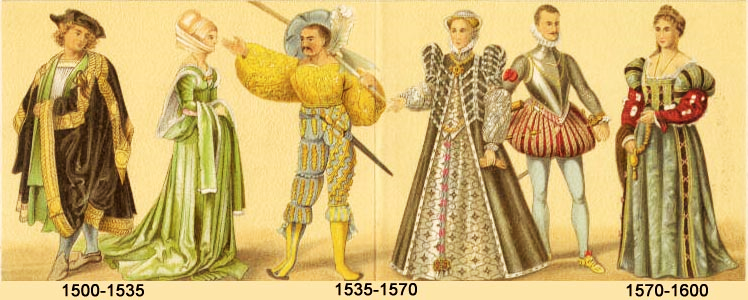 ΥΦΑΝΤΟΥΡΓΙΑ
Νέα, φθηνότερα και λεπτότερα υφάσματα από μαλλί, λινάρι και βαμβάκι (  παραγωγή εσωρούχων / χαρτί)
Διάδοση πλεκτών υφασμάτων, μόδα για μακριές πλεκτές ανδρικές κάλτσες. Βιομηχανία δαντέλας (Κάτω Χώρες), κορδέλας και μεταξιού (Ιταλία, Νότια Γαλλία) = νέες δραστηριότητες εκτός συντεχνιών
9
Εμπόριο
Βελτίωση θαλασσίων και χερσαίων μεταφορών
Εξέλιξη λογιστικής (τήρηση βιβλίων σε στήλες, εισαγωγή αραβικών αριθμών, συναλλαγματικές)
Ανάπτυξη ταχυδρομικών υπηρεσιών
Ανάπτυξη τραπεζικού συστήματος (Ιταλία, Ολλανδία) και χρηματιστηριακών κέντρων (Αμβέρσα, Άμστερνταμ)
Καθιέρωση νομισμάτων αναφοράς (για χρυσό: φλορίνι Φλωρεντίας, δουκάτο Βενετίας)
Δημιουργία των πρώτων μεγάλων μετοχικών εταιρειών (Εταιρείες των Ινδιών)
10
Γέννηση καπιταλισμού
11
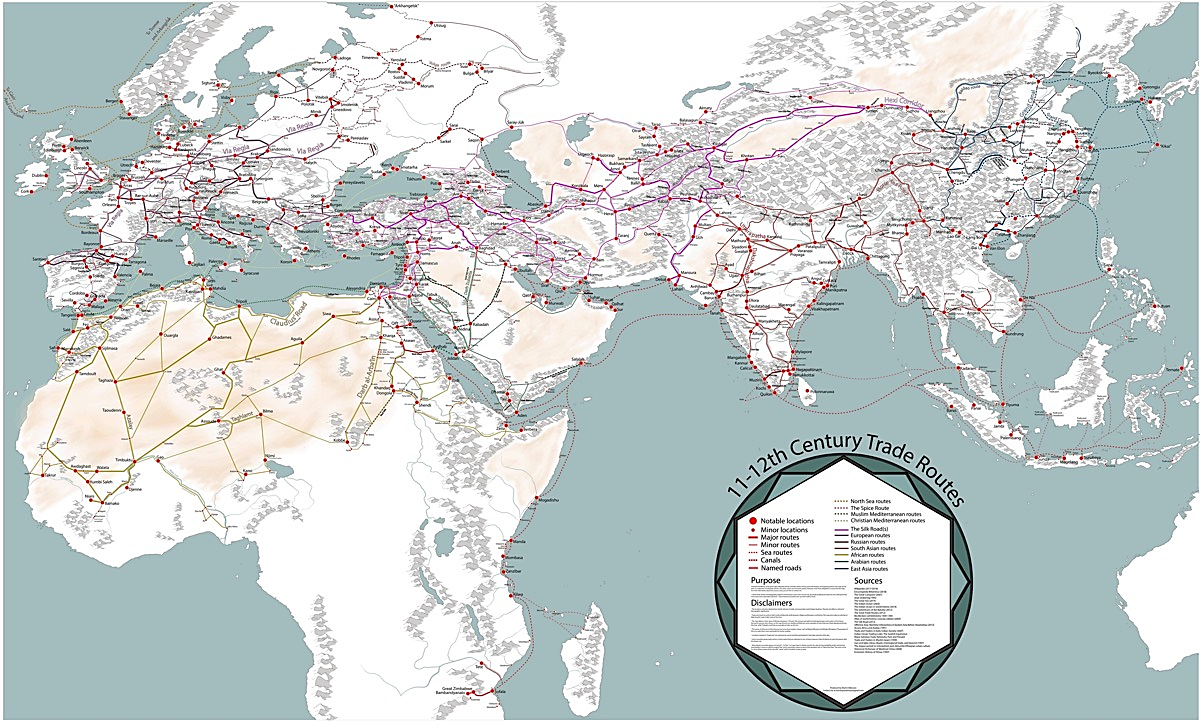 https://easyzoom.com/imageaccess/ec482e04c2b240d4969c14156bb6836f
12
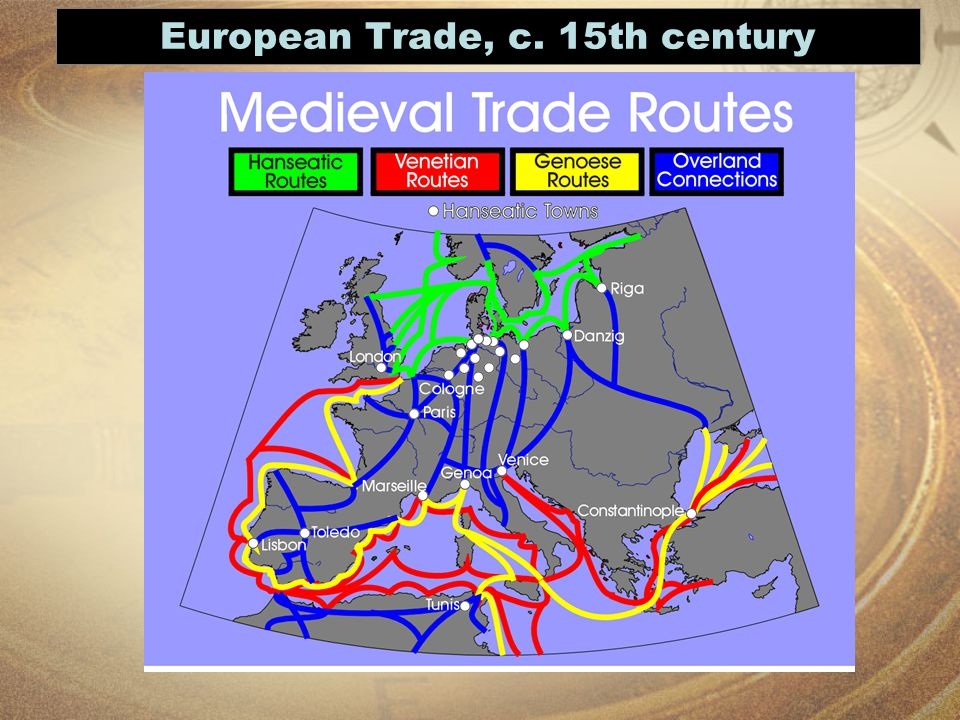 13
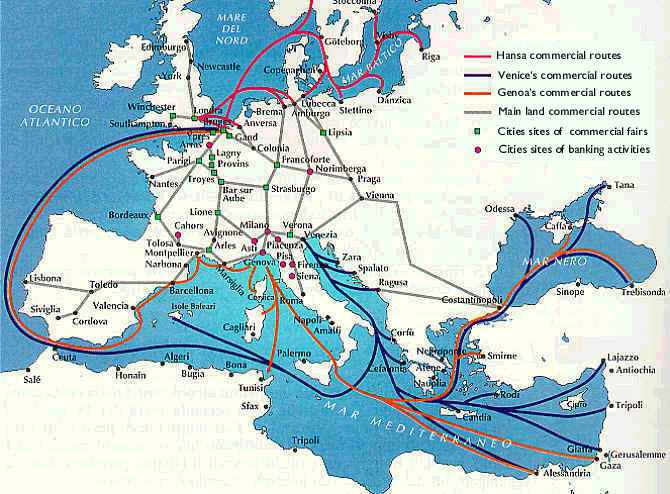 14
Η Χανσεατική Ένωση (13ος-17ος αι.)
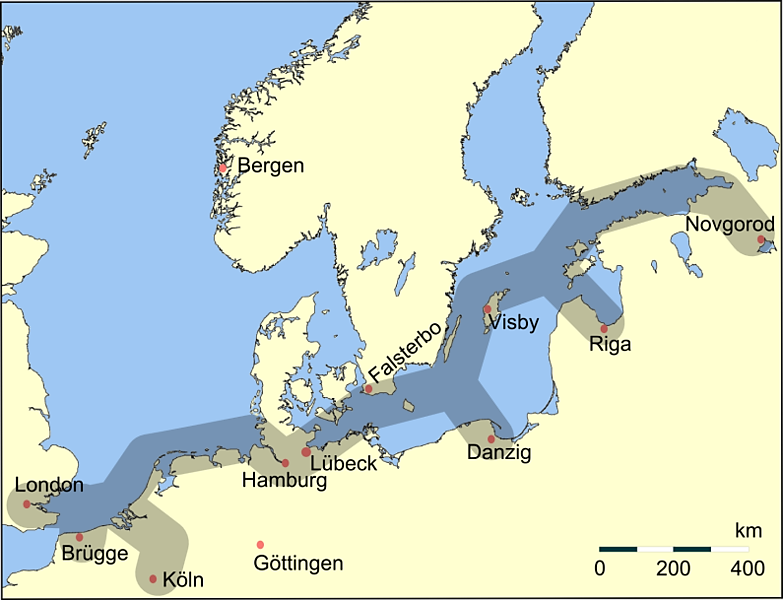 15
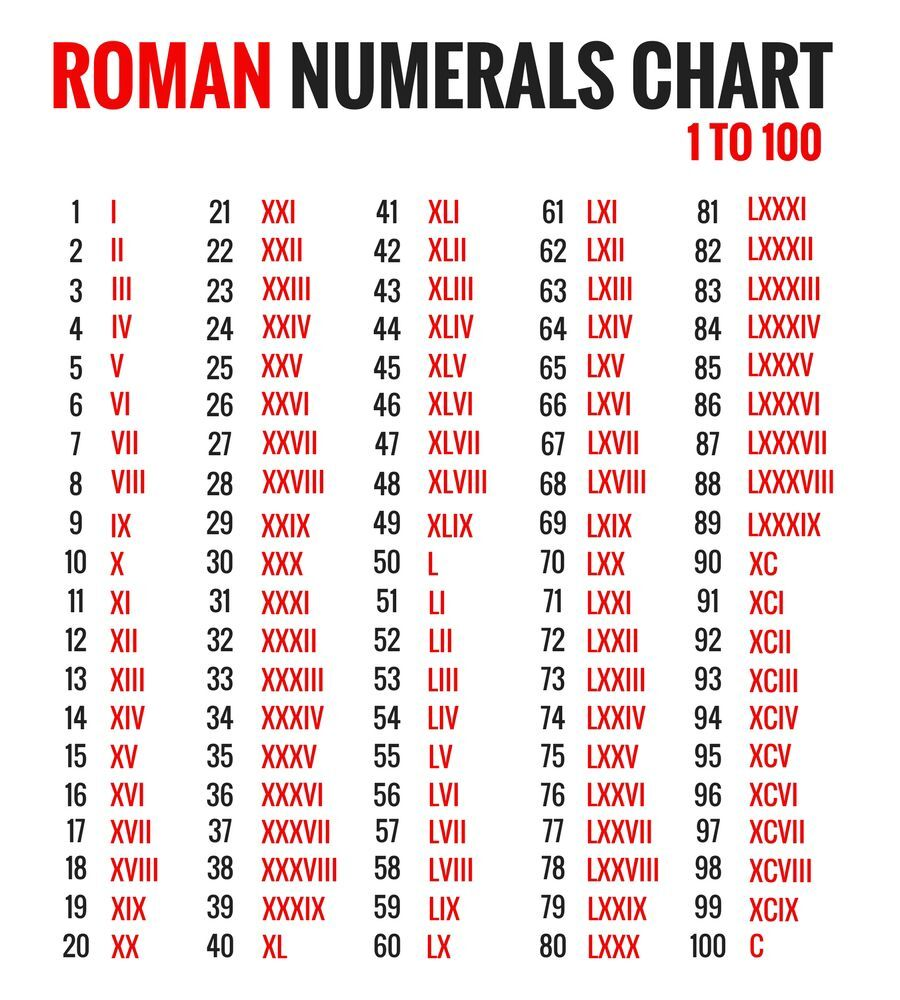 16
Albrecht Dürer, 
Jacob Fugger, 1459-1525 (1519)
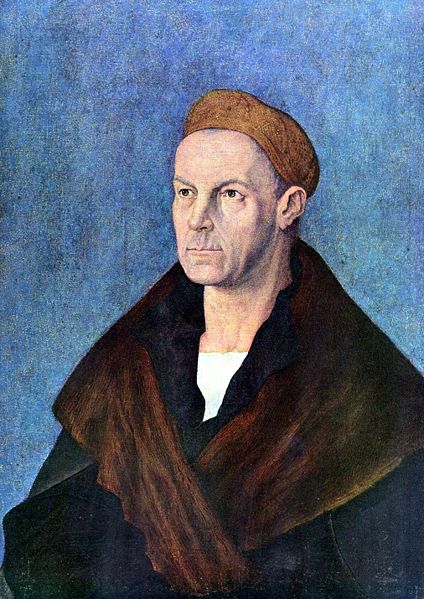 17
ΚΟΙΝΩΝΙΑ
18
ΚΟΙΝΩΝΙΑ
19
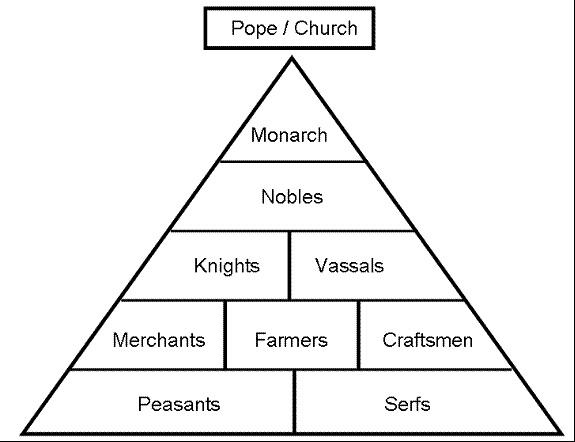 20
Κοινωνικές ταραχές 16ου αιώνα
Βαθιές αλλαγές στις κοινωνίες του 16ου αι.
Οργάνωση κοινωνίας σε ordres (κλήρος, αριστοκρατία, λοιποί)
Μετατροπή αριστοκρατίας σε ευγενείς
Ενίσχυση μεγάλων γαιοκτημόνων
 Αύξηση ενοικίων και τελών γης, «κίνημα των περιφράξεων» (enclosures), καταξίωση «χρηματιστών»
Ανάδυση έθνους-κράτους
Μαζικές λαϊκές εξεγέρσεις και βίαιες ταραχές χωρίς ιδεολογική βάση, κυρίως λόγω
Επισιτιστικών κρίσεων και κερδοσκοπίας
Υπερβολικής φορολογίας
Παρουσίας στρατευμάτων
21